Tenure and Promotion Process
Tenured and Tenure-Track Faculty (TTTF)
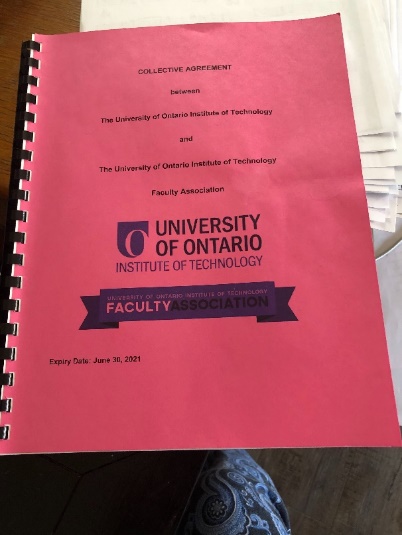 Part 1: The Process
Part 2: Documentation
Current collective agreement
UOITFA
2
Article 20 Tenure
20.01 Tenure is an indefinite term appointment within one or more Faculties, relinquished only upon retirement or resignation, or upon termination in accordance with Articles 24 or 30. 

20.02 a) The award of tenure is a career decision that shall reflect all of the candidate’s academic and professional accomplishments at UOIT and elsewhere prior to the time of the consideration of tenure.
Article 20
Criteria for the Award of Tenure
b)	Candidates for tenure are assessed on their Research, Teaching and Service. Persons awarded tenure must show clear promise of continued contribution through a record of:
Research activity that includes peer reviewed publication and/or peer recognized creative professional practice; and  
Satisfactory performance in Teaching; and 
Satisfactory Service. 
c) Availability of resources provided by the Employer, and the candidate’s workload as per Article 16 shall be taken into account when assessing Research, Teaching, and Service.
d) Committees shall recognize disciplinary variation and give consideration to qualitative, quantitative, and/or mixed methodologies as appropriate to the discipline.
e) As the University is an equal opportunity Employer, careful consideration will be given to candidates from equity seeking groups in accordance with the principles articulated in Letter of Understanding #1 (Employment Equity and Equity, Diversity, Inclusion, Indigenization and Decolonization)
Article 20.02
Timing of the Tenure Review Process
If appointed as Assistant Professor: during the sixth year 
If appointed as Associate Professor: during the third year 
Exceptions for postponement
maternity, adoption, or parental leave – postpone for 1 year/leave
short term or long term disability of 1+ month, postponed at Dean’s discretion  
exceptional personal or professional circumstances, postponed at Provost’s discretion
Early consideration is possible
After Third Year Review if appointed as Assistant Professor 
After 1 appointment year if appointed as Associate Professor
If failed, cannot appeal and can be considered at normal time line
Article 20.03
The Process
UOITFA
6
Referees – who?
For Research, Dean and YOU each suggest 4 external Referees
knowledgeable in the candidate's field 
normally be senior faculty at arm’s length
if any from the common list is unavailable, the Dean may have to ask additional referees following the same process
May 15: four are selected, two from each list
For Teaching, Dean and YOU each suggest two referees
knowledgeable in the candidate's field  
normally senior faculty with no conflict of interest
if any from the common list is unavailable, the Dean may have to ask additional referees following the same process
May 15: two or three chosen
Article 20.08
7
Faculty Review Committee (FRC) – who?
Five tenured faculty members, each for a staggered 3 year term
4 elected by TTT members in Faculty, or related Faculty if appropriate 
1 appointed by Dean 
Chair elected by the committee, non-voting
No overlap between FRC and TPC
No conflict of interest
Names submitted to YOU by Sept 15
You provide written objections within 10 Days to Dean (Article 20.13a)
Article 20.04
Tenure and Promotion Committee (TPC) – who?
14 tenured faculty plus the Provost, each for a staggered 3 year term
10 are elected, 1 from each Faculty with highest vote + 3 with the next highest vote: voted by all TTT
3 (+ 1 alternate) appointed by Provost
Provost or designate is non-voting Chair
Conflict of interest – 20.05 c)
7 members to review each file: minimum 4 elected
Names submitted to YOU by December 1
You provide written objections within 10 Days to Provost (Article 20.13b)
Article 20.05
[Speaker Notes: TPC recommendation summarizes evidence before it and provides detailed reasons
Final recommendation reviewed by all members]
Procedures for both FRC and TPC
Judge in an unbiased manner 
All meetings require full membership, are confidential and held in-camera
right to raise concerns with Provost’s Office and/or FA
Review criteria for tenure prior to consideration of candidates
Recommendation is based only on evidence before it
YOUR Documentation  
Official file (excluding disciplinary letters)
Teaching evaluation
May ask for additional information from YOU: 5 Days given to provide this
Undergo employment equity training
Recommendation by majority of members: grant or deny tenure
Article 20.06
Referees – what?
Referees 
Receive YOUR documentation
Receive Articles 20 Tenure and 16.01 -.04 Definitions of Research, Teaching & Service
Provide written evaluations with detailed reasons to Dean by October 15 

For Research, referees are not asked to recommend tenure, but “to assess candidate’s record of Research and promise of continued contributions to Research”

For Teaching, referees seek to balance all aspects of Teaching,  
strong performance in some aspects may compensate for weaker in other aspects
should consider different disciplines and approaches
Spend time in classroom (face-to-face and/or online)
Examine online Teaching materials and communications
Article 20.08
Referees for Teaching (cont’d)
Shall review all relevant information including but not limited to:
a. the size, type and nature and level of courses taught;
b. the nature of the subject matter;
c. the experience, number of new preparations;
d. the role, method of delivery;
e. instructional materials;
f. instructional development and innovation;
g. the integration of technology
Additional information submitted by candidate about Teaching
Article 20.08 b) v
The Recommendation process
October 15: Dean sends to YOU and to FRC
YOUR documentation
Report of referees for Research (anonymized) and for Teaching
Letters received by Dean 
YOUR Official File (is available to them)

YOU have 10 Days to respond (in writing and at the candidate’s option, orally)

November 15: FRC provides recommendation and report to YOU, Dean and Provost
Report on whether the candidate meets the criteria for Tenure, includes detailed reasons for recommendation, including dissenting opinions
authored by Chair and signed by members
summarizes documentation in Research, Teaching and Service
Article 20.11 and 20.12
The Recommendation process
December 1: Dean writes letter of recommendation to grant or deny tenure
Takes into account recommendation and report of FRC
December 31: Dean submits above documentation to TPC
1st Day in January: YOU can respond to Dean’s and FRC’s recommendation and report
Written response provided to TPC; candidate also has option to present orally
March 31: Chair of TPC recommends to YOU and President
April 30: President recommends to YOU, Chair of TPC and FA
If recommend to grant tenure, President notifies BoG at next meeting
July 1: Tenure is effective
Article 20.11 and 20.12
Official Files
FRC and TPC have access to your official file (except disciplinary letters)
All material is dated, nothing anonymous, hard copy

Your rights and access to the Official Files
YOU can review your official file with 2 days notice (18.03)
In Provost office: email Stephanie.Callahan@ontariotechu.ca 
Read Article 18 of CA before you go.
Right to include relevant material if not there
No material removed, except by mutual consent from YOU and your Dean
Not available to a 3rd party without YOUR consent (unless 18.03c)
Article 18
15
[Speaker Notes: 2 days notice
Nothing anonymous, all dated
Not made available to a 3rd party without the consent of a TF, unless 18.03c]
Official Files – what is included?
i. initial letter of appointment; 
ii. evidence of degrees obtained; 
iii. a curriculum vitae to be provided by the Faculty Member; 
iv. student course feedback surveys; 
v. performance evaluations; 
vi. a Teaching Dossier; 
vii. the Faculty Member’s annual reports; 
viii. copies of certificates or records of professional development or achievement; 
ix. copy of the third year review report for tenured and tenure-track Faculty Members; 
x. a copy of the tenure or continuing appointment review recommendation(s) and decision(s), as applicable; 
xi. material relating to any approved leave of absence; 
xii. reports and recommendations from applications for promotion; 
xiii. material relating to salary changes; 
xiv. research or professional development leave application(s) and report(s), as applicable; 
xv. Faculty Member’s comments about documents in the file attached to the relevant document(s); 
xvi. letters of discipline; 
xvii. signed letter(s) of commendation or complaint; and 
xviii. any other materials, pertaining to the Faculty Member’s employment with the University, included by the Employer with a copy to the Faculty Member; and 
xix. any other materials provided by the Faculty Member for inclusion in the file.
Article 18.02 c)
16
Proposed negative decision to deny tenure
IMPORTANT: contact FA if difficulties at any point through the process
A negative decision
Cannot be appealed for early consideration
can be proposed by FRC, TPC, Dean and/or President
Provides candidate with a written statement of detailed reasons 
Provides candidate with invitation to respond within 10 Days

Candidate 
can respond in writing within 10 Days, and optionally orally to the FRC, TPC
has right to FA representative for oral response
has right to access full contents of file, including confidential letters with identities redacted, in preparing response
Can go through Appeal (Article 20.15) and Grievance (Article 20.16) processes
Article 20.06
Denial of Tenure or Extended Process
IMPORTANT: contact FA if difficulties at any point through the process
If denied tenure or if processes extend past the terminal date of their normal probationary appointment, 
employment extended with current salary and benefits with a twelve (12) month limited term contract for Academic Year following last probationary year 
100% Research
deemed to be a Member of the FA during this time for the purposes of these appeals and/or arbitration
Articles 20.17
YOUR Documentation
UOIT FA
19
Documentation Provided by YOU
Submitted to the Dean by August 15
Sent to referees in the first instance, and then to FRC and TPC
Many formats – no single template
Binder and/or electronic
Use of table of contents, charts to organize content 
Make it easy for Referees and TPC members to grant you tenure

Demonstrates clear promise of continued contribution through a record of:
Research activity that includes peer reviewed publication and/or peer recognized creative professional practice; and  
Satisfactory performance in Teaching; and 
Satisfactory Service.
Article 19.04 a
UOITFA
20
Documentation Provided by YOU
Updated and complete CV
Statement on how criteria for tenure is met in Research, Teaching and Service 
Research:  Published works (links to learning tools, websites, etc.) 
Teaching:  (teaching dossier, course samples, assignment samples, etc)
Service:  (contributions to university and community)
Right to include section addressing context and availability of resources

Selected work that “best represents” research
Material not included available to referees on request
Relevant work in progress
Teaching Dossier
Additional written reviews with solicited letters identified as such in dossier
Article 20.10
[Speaker Notes: Updated CV (1st item)
Candidate’s statement re Research, Teaching and Service]
Some things to think about
How does your Research/Teaching/Service align with plans and goals of your Faculty and of Ontario Tech U? 
Strategic Plan of Ontario Tech U
Integrated Academic Research Plan of Ontario Tech U
Explain any gaps or circumstances that may influence your work
Resource availability to conduct research/teaching/service
Consider the final report and recommendations from
Student Course Feedback Survey Working Group  
Standard Course Equivalencies Working Group
UOITFA
22
CV Development
Teaching Activities
Undergraduate courses
Graduate courses
Thesis/Projects supervised (primary or secondary)
Masters (name, thesis topic, dates)
Doctoral (name, thesis topic, dates)
Postdoctoral (name, topic, dates)
Undergraduate (name, thesis topic, dates)
Other teaching and lectures 
Service and Administrative Positions
University
Professional (consultancies)
Clinical 
Community
Other
Other Relevant Information
Reverse chronological order
Biographical Information
Name
Degrees 
Employment History
Honours (include nominations and students who have received awards under your mentorship)
Professional affiliations and activities
Scholarly and Professional Work (consistent format)
Include work before coming to UOIT
UOITFA
23
CV Development
Scholarly and Professional Work (format: APA, MLA)
Numerical Summary of Publications
Refereed Publications (listed in scholarly format)
Articles (refereed journals)
Articles (refereed conference proceedings)
Book
Book chapters
Edited books
Non-refereed publications (technical reports, etc.)
Manuscripts etc. under review
Papers (meetings, conferences, symposia)
Invited lectures (highlight keynote)
Editorial positions/reviewer for scholarly journals
Research
Research interests
Research grants (external & internal)
Purpose, agency and date awarded, title, value, PI’s + co
Patents
Books, articles, conferences, creative works, instructional videos

Include work before UOIT
24
Research Statement
How are you progressing in satisfying the criteria?
i.	Clear promise of continued contribution through a record of research activity that includes peer reviewed publication and/or peer recognized creative professional practice;
25
Research Statement
Prepare an Executive Summary

Think about:
Your cohesive research plan
Your research in the broader picture
What direction does it take; how has it changed?
Joint or single research
Contributions to publications
Work in progress
Works cited (e.g. Google Scholar, Web of Science) 
Grants acquired/plan to submit
26
Teaching Statement
How are you progressing in satisfying the criteria?
ii.	Clear promise of continued contribution through a record of satisfactory performance in teaching
27
Your Teaching Statement
Prepare an Executive Summary (1 page!)

Your Teaching Dossier, include and elaborate on
Your beliefs about teaching
Teaching accomplishments (nominated for awards, letters from students, student course feedback surveys, etc.)
Contributions to teaching (new courses, techniques, assessment, etc.)
Background information about program (compulsory, complexity, class size, grad vs undergrad, etc.)
Activities undertaken to improve teaching (workshops, peer observation and feedback, course evaluations, focus groups, etc.)
UOITFA
28
[Speaker Notes: See]
Your Service Statement
How are you progressing in satisfying the criteria?
iii.	Clear promise of continued contribution through a record of satisfactory service

Prepare an Executive Summary
Include and elaborate on
Leadership positions on committees (Executive Committee, Faculty rep on …, FA, etc.)
Contributions made to faculty committees
Correlate outside community service to service within
Professional development, academic responsibilities, pedagogical pursuits
Service and Administrative Positions: University, professional (consultancies), clinical, community, other	
Include service work before UOIT
UOITFA
29
[Speaker Notes: Service and Administrative Positions
University, professional (consultancies), clinical, community, other	
		
Other Relevant Information]
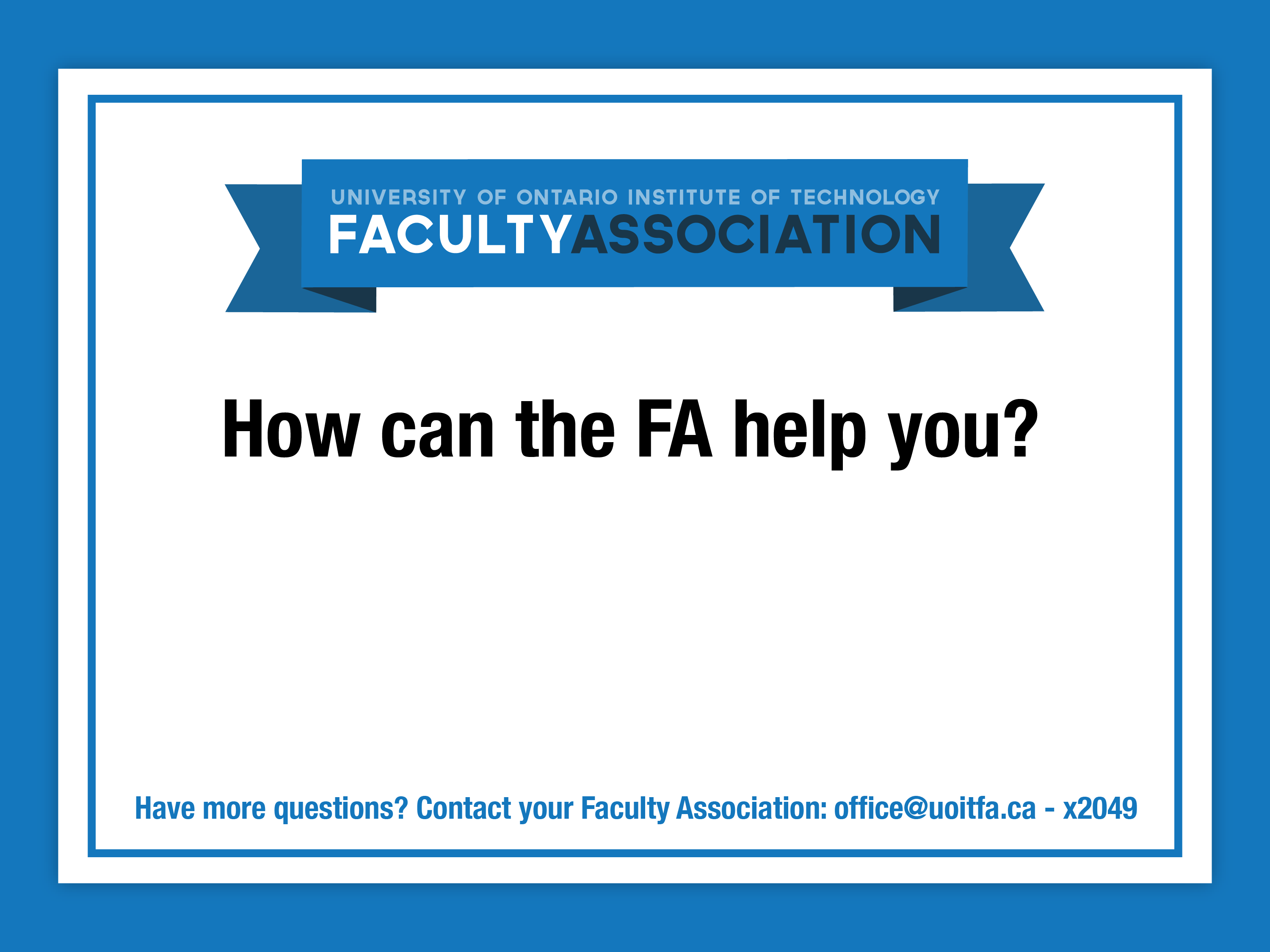 UOITFA Support
Advice
Info about process
Listening ear
Your suggestions? office@uoitfa.ca
What can we do to help?
Advice
Info about process
Listening ear
Contact us at office@uoitfa.ca 

Chelsea Bauer, Executive Assistant
Christine McLaughlin, Executive Director
In the meantime …
Today (or fairly soon):  
find your 3rd year review
Where are you at?
Review your Performance Reviews; as of 2016, Deans must also provide an annual progress towards tenure review
See Article 20:  Tenure Timeline (handout) Collect materials
Update CV
Teaching Dossier (note special circumstances)
Letters 
Prepare your statements on how you are progressing to meet the criteria for tenure in research, teaching, and service
Think about referees
Box / file / folder (desktop)
In the Event of a Negative Decision
UOIT FA
32
Tenure and Promotion Appeal Committee (TPAC) - who?
5 faculty members and 3 alternates at Rank of Professor, each for a staggered 3 year term
chosen broadly from across all disciplines in the University
3 (+2 alternates) elected by secret ballot of all TTT, faculty representation maximized
2 (+1 alternate) appointed by Provost: can have administrative appointment
Not on original committee or have conflict of interest
Chair elected by and from Committee membership, non-voting
Article 20.15
33
[Speaker Notes: c) For all cases that are not early applications for tenure, an unsuccessful candidate for tenure under Article 20.14 g) may appeal the decision by writing to the Chair of the Tenure and Promotion Appeal Committee within ten (10) Days after being informed of the decision. The grounds of the appeal must be specific, and must involve either: 
i. an alleged violation of the tenure procedures; and/or 
ii. an allegation that one or more of the candidate's Research, Teaching or Service have not been fully and/or fairly evaluated.]
Appeals Against Denial of Tenure
Early consideration for tenure:  no appeal, can be considered again at normal time
Appeal decision by writing to Chair of TPAC within 10 Days of being informed of the negative decision
Grounds of appeal must be specific, and must involve either: 
i. an alleged violation of the tenure procedures; and/or 
ii. an allegation that one or more of the candidate's Research, Teaching or Service have not been fully and/or fairly evaluated.
Articles 20.15
Tenure and Promotion Appeal Committee (TPAC) - what?
Receives all documentation & recommendation of TPC
Arrange meeting, normally within 20 Days and invites
Chair of TPC
Candidate (right to FA representative)
Carefully consider documentation as it relates to grounds of appeal  
Written decision with detailed reasons clearly related to criteria within 20 Days of meeting to candidate and President.
35
Possible decisions of TPAC
i. No grounds for appeal: original TPC decision upheld
ii. Grounds for appeal but these grounds did not affect the outcome: original TPC decision upheld 
iii. Grounds for appeal but with no value from a rehearing by TPC: recommend in favour of tenure. 
iv. Grounds for appeal and recommend to refer matter back to TPC or to a newly constituted TPC for reconsideration: cannot be appealed

For i, ii, or iii: recommendation and documentation forwarded to President
President decides within 10 Days and notifies candidate
For tenure: President to notify candidate and BoG
Against tenure: President provides written summary of evidence; 10 Days to file a grievance
Article 20.15
36
Grievance of Appeal Decision
FA files on behalf of candidate within 10 Days of tenure denial by President
Commences at Step 2 (Article 11.06 b)
Arbitration can deny or uphold grievance
If grievance upheld, formation of newly constituted TPC to reconsider recommendation
Newly constituted TPC
Receives all documentation,  including arbitrator’s award
Makes a final and binding written decision to candidate, President and BoG
Articles 20.16
Denial of Tenure or Extended Process
If denied tenure or if processes extend past the terminal date of their normal probationary appointment, 
employment extended with current salary and benefits with a twelve (12) month limited term contract for Academic Year following last probationary year 
100% Research
deemed to be a Member of the FA during this time for the purposes of these appeals and/or arbitration
IMPORTANT: contact FA if difficulties at any point through the process
Articles 20.17